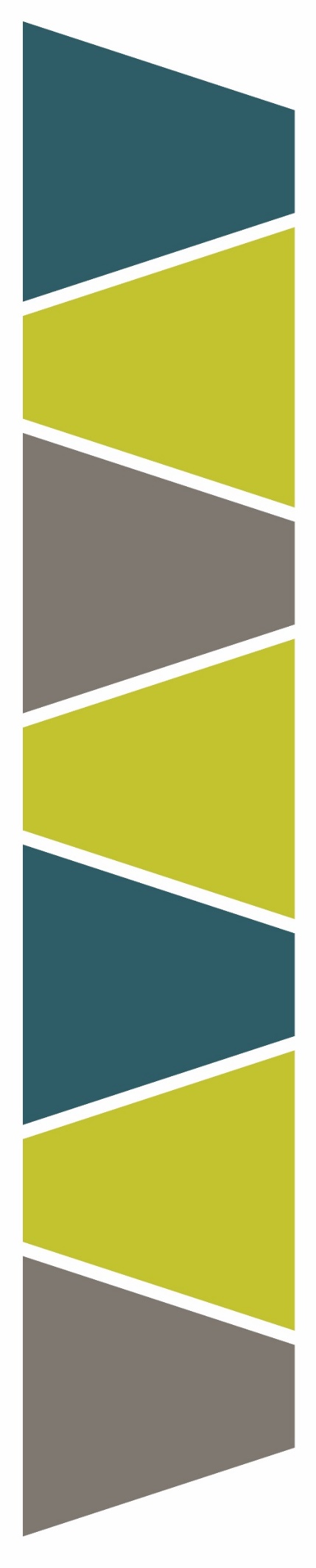 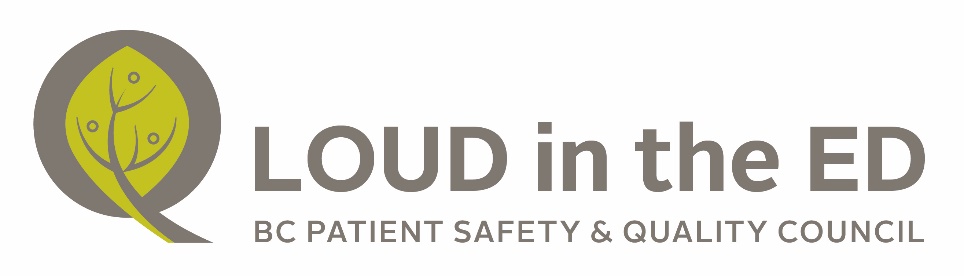 Action Period 4 Workbook
Submit to loud@bcpsqc.ca by FEBRUARY 15
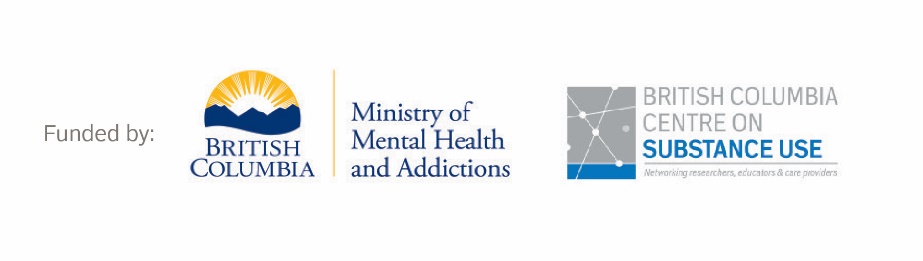 How to use this Workbook
This workbook can be used to complete your team Action Period work. Each activity contains the slides and instructions you need for each activity and can be used virtually or in person.
Note: For virtual meetings, have your note-taker share their screen and record your discussions, or use the slides to populate virtual whiteboards.
To Submit: Save the notes you take on the slides (or take a picture/scan the slides if you’ve completed in a hard copy) and send to loud@bcpsqc.ca
List of Activities
ED OUD Transitions of Care Checklist Audit (Required)
Change Commitment (Required)
Navigating Community – Exploring Local Referrals (Optional)
Activity 1
ED OUD Transitions of Care Checklist Audit  (required)
Purpose
Reflect and audit the foundational steps and component of a comprehensive OUD ED ransitions of  are using the checklist audit worksheet. 
Identify and prioritize areas for improvement.
Team Activity #1 Instructions
Nominate one volunteer to facilitate the conversation, and another person to note take/share the screen with everyone to keep people on the same page.
If you have anyone new in your group, complete a round of introductions, including your name, your clinical role, and a check-in question.
Individual reflection: Take a minute to individually reflect on the transitions of care checklist and indicate items that you feel are either already in place or are gaps to be addressed. Ensure you’ve made notes about your individual impressions of the audit before the group discussion begins.
Team discussion and summary: Have a volunteer from the group begin, and either complete each item individually, or have one volunteer share their notes, and each person comment on the differences they noted.
As you work through the worksheet, have the transcriber make notes around what is already in place, if there are common items/issues with certain transitions of care elements (for example, forms or resources that often need to be replenished, etc.). 
As a group, identify improvement objectives based on the checklist. 
As a group, prioritize areas of improvement. If needed, you can “dot vote” by using a pen/virtually annotating and have everyone add a dote to their top 3-5 ideas. This simple activity helps identify preferences among limited options. The options with the most dots “win”.
Audit – Transitions of Care ChecklistExample
Audit – Transitions of Care Checklist
Activity 2
Change commitment & model for improvement(required)
Purpose
Your team may have found that your current OUD transitions of care practices align closely or quite far off from those captured in the OUD ED Transitions of Care Audit Worksheet. 

In this activity, you will use your existing audit and priority areas to identify your Change Commitment around OUD transitions of care.
Instructions
Using your completed worksheet identify your top priority for improvement.
As a group, reflect on how you will know the change you’ve decided to enact is making a difference. This could be as simple as following up on a community referral, asking a returning client if they were able to get to an appointment, or asking a client who is reading education materials if they are finding them helpful or if anything is missing.
Complete slides 13-17 in the Action Period 4 Workbook to map out your predictions and how you will assess your change commitment. 
Identify a timeline for initiating and assessing your change.
MODEL FOR IMPROVEMENTTRANSITIONS OF CARE CHECKLIST
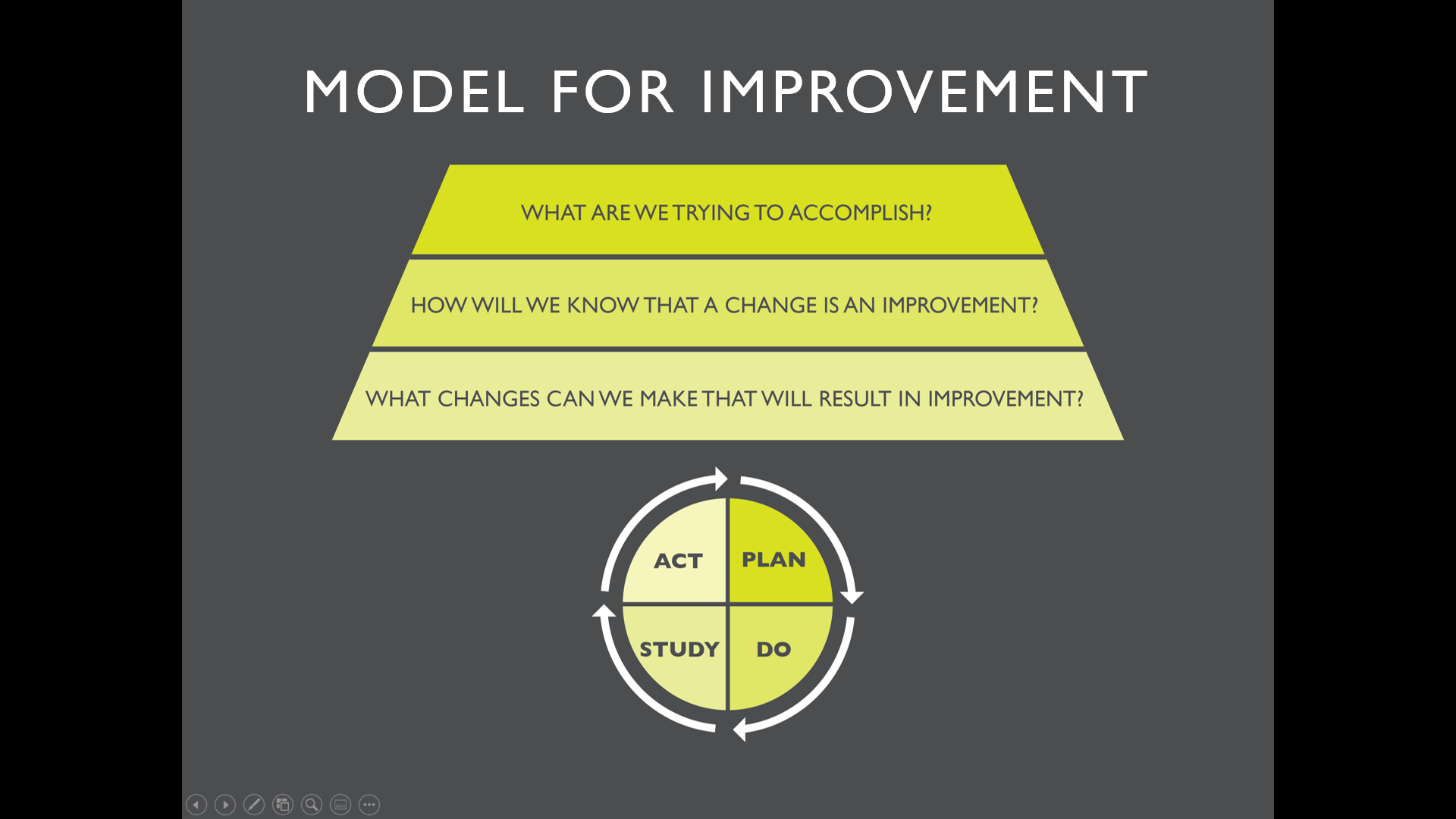 AIM STATEMENT:

[Add aim statement here]
MODEL FOR IMPROVEMENTTRANSITIONS OF CARE CHECKLIST
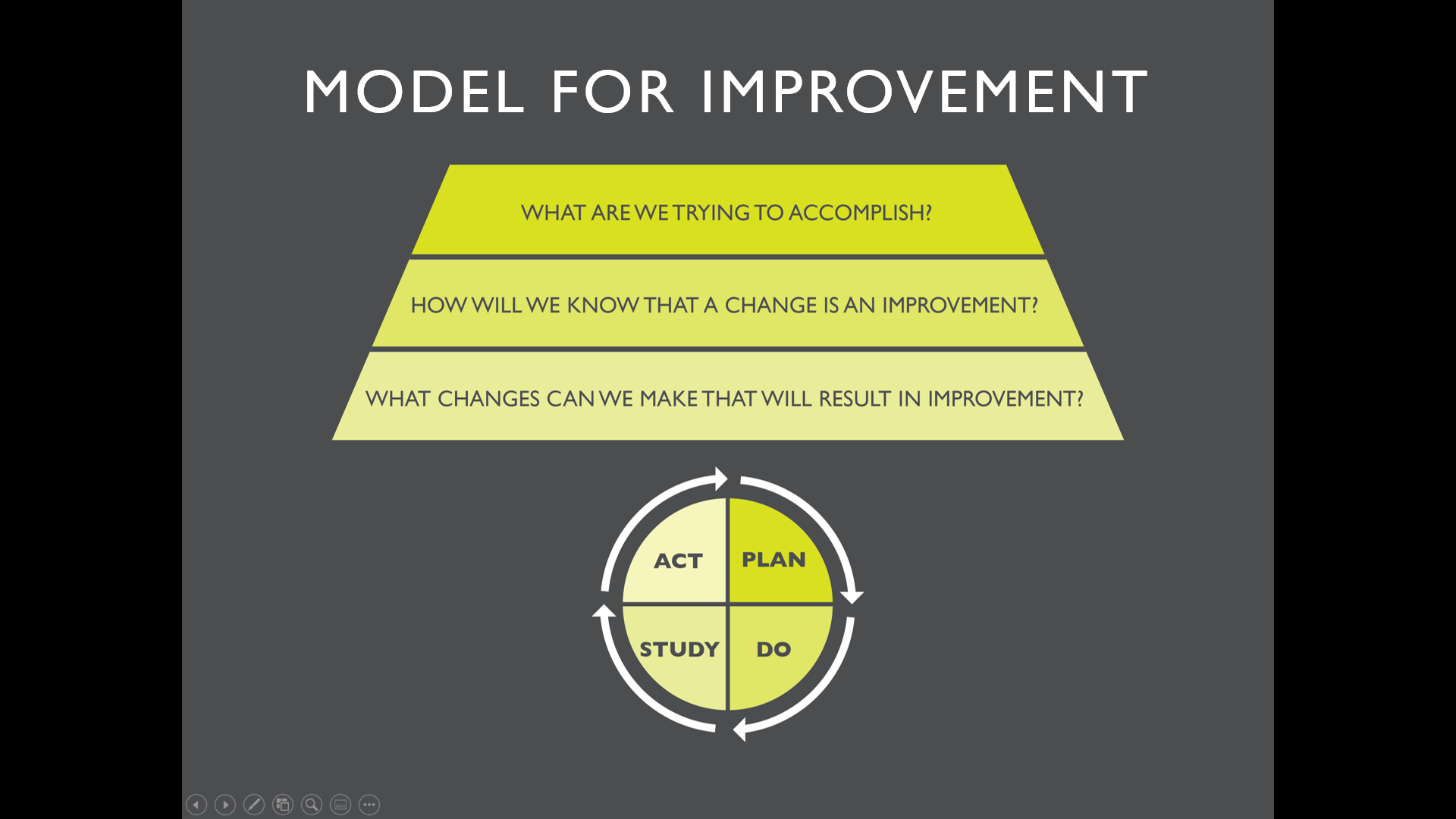 [Respond here]
MODEL FOR IMPROVEMENTTRANSITIONS OF CARE CHECKLIST
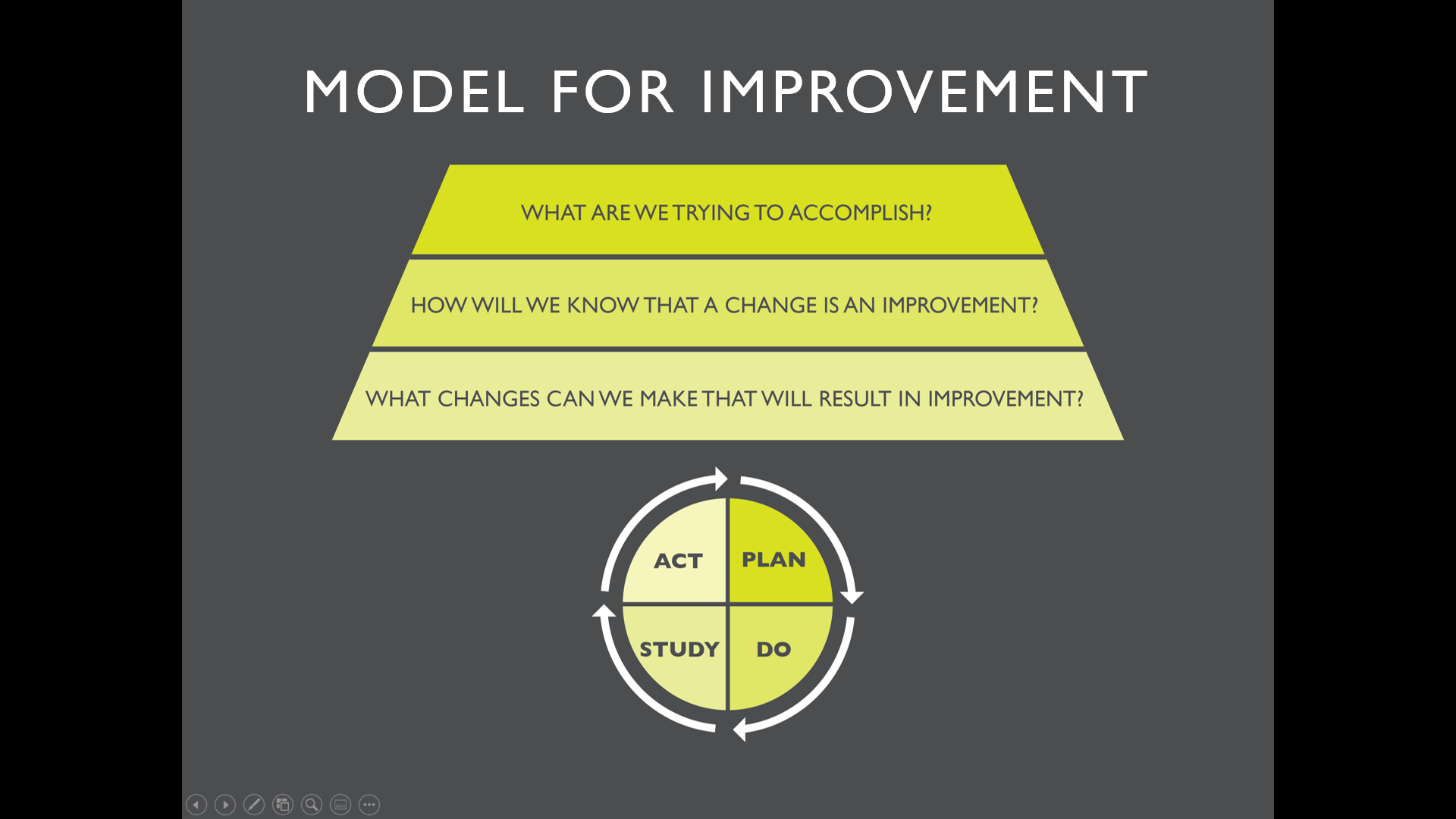 [Respond here]
PDSA CYCLE # 1
Determine what you want to learn and how you can learn it
PLAN
[Respond here]
DO
Test and measure to find out if your prediction was right
[Respond here]
(Langley et al, 2009)
PDSA CYCLE #1
Compare your prediction to the actual result
[Respond here]
Decide what to do next
STUDY
[Respond here]
(Langley et al, 2009)
ACT
PDSA CYCLE # 2 (optional)
PLAN
Determine what you want to learn and how you can learn it
DO
Test and measure to find out if your prediction was right
(Langley et al, 2009)
PDSA CYCLE #2 (optional)
Compare your prediction to the actual result
Decide what to do next
STUDY
(Langley et al, 2009)
ACT
Activity 3
Navigating CommunityExploring Local Referrals(Optional)
Objectives
As we have learned throughout this initiative, having good communication and understanding from a person based perspective is one of the key tenants to a successful transition to community services. 
Through this simple optional exercise, you are invited to see one of your community resources from a new perspective.
Instructions
Review which locations and services you typically refer people to in your community, and reflect on whether or not you have visited the sites recently yourself.
Identify a site you haven’t visited, are unfamiliar with or have not had contact with recently.
Using whatever information would normally be given to the person on transitions of care (address, map, information pamphlet) drive or walk by the location (abiding by COVID-19 guidelines). Note any distinctive features of the building – was it easy to identify? Notice if it is near a bus route, or other familiar landmarks? Is the service noted on the front door? Is it on the ground level, or do people need to pass through an elevator, stairs or past a reception area? If it is a pharmacy, is it located within another building? Is the information you have on the pamphlet/information material still accurate/relevant/helpful? If it is relevant, you may want to check opening hours, or the contact information available to ensure it is correct.
Reflect on your experience. The next time you make a referral, or suggest this resource, what is one key thing or helpful piece of information you may pass along to the person you are referring? (For example, the building has a bright yellow door, or you’ll see a blue desk, let them know you are looking for the location, and they will let you up to the second floor). 
If it is not possible to visit the facility, phone them and see if you can have a brief conversation learning about what the building looks like and what people can expect when they arrive. 
Share this experience back with your team and other ED staff. Pass on the information to people you are referring. 
If others on your team are interested, especially if you are in a large community, have each team member commit to a different resource and share your findings with each other over email.